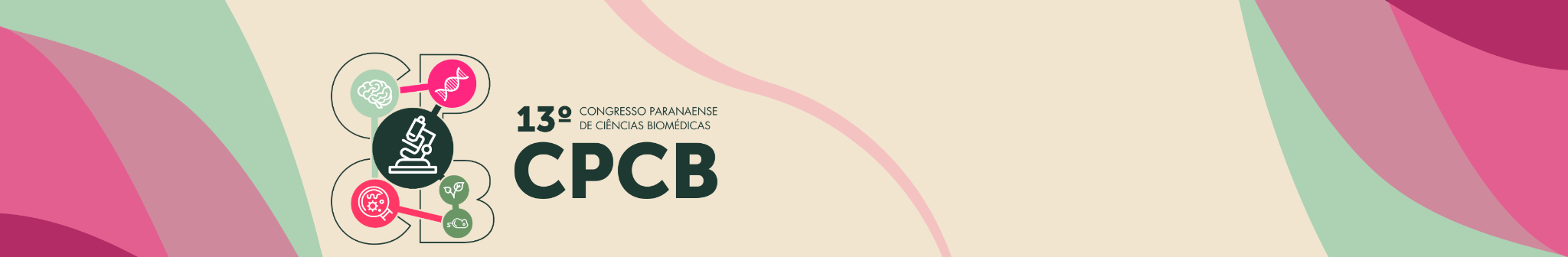 Inserir logo 
da Instituição 
de Ensino
TÍTULO (LETRA MAIÚSCULA, FONTE ARIAL, TAMANHO 60, EM NEGRITO, CENTRALIZADO
Nome completo do autor, sublinhado; Nomes completos dos coautores por ordem de contribuição para o trabalho, separados por ponto e vírgula; Nome completo do orientador (para graduação e pós graduação) Fonte Arial, tamanho 40, normal 

(Laboratório(s) do autor e dos coautores, Noma completo da Instituição. Cidade, Estado).

Área em itálico, Tipo de Trabalho em itálico, Nível do autor em itálico.
INTRODUÇÃO
RESULTADOS
Todo o texto deve ser escrito em um parágrafo padrão, justificado, fonte Arial, cor preta, tamanho 32, normal, espaçamento entre linhas 1.
 As posições das caixas (títulos das seções) podem ser modificadas, para baixo ou para cima, para melhor acomodação do texto e das ilustrações. A fonte e a cor das caixas devem ser mantidas neste padrão (Arial 40, maiúscula, negrito e com a cor definida para a Área de conhecimento em que o trabalho está inscrito).
 Todas as imagens e tabelas devem possuir definição e tamanho legível, devem estar legendadas e suas legendas devem possuir fonte Arial 24.
 O tamanho do banner deve seguir o edital: largura de 90 cm e altura de 120 cm.
Texto e ilustrações.
METODOLOGIA
Texto e ilustrações.
CONCLUSÃO
Texto e ilustrações.
REFERÊNCIAS
Referências devem ser escritas de acordo com a ABNT, fonte Arial, tamanho 24, normal
Agradecimentos: inserir nesse espaço as logos do laboratório, do hospital e da agência de fomento à pesquisa (não obrigatório)